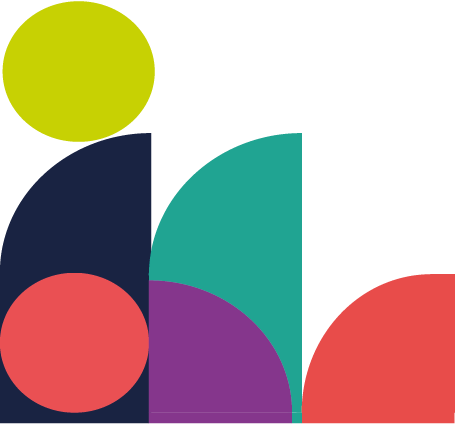 [Inserta nombre de la iniciativa]
INICIATIVA DE VCM DUOC UC
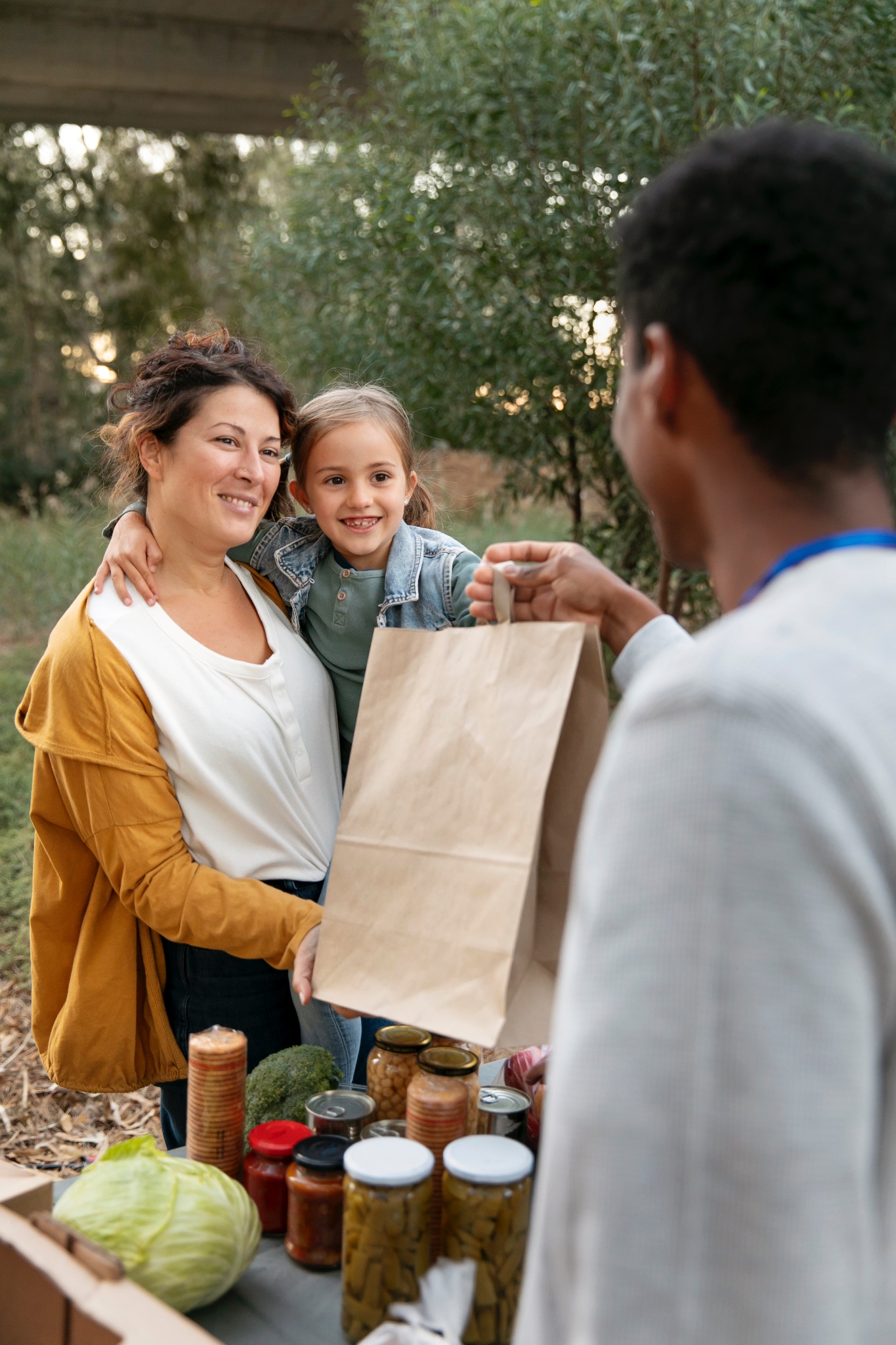 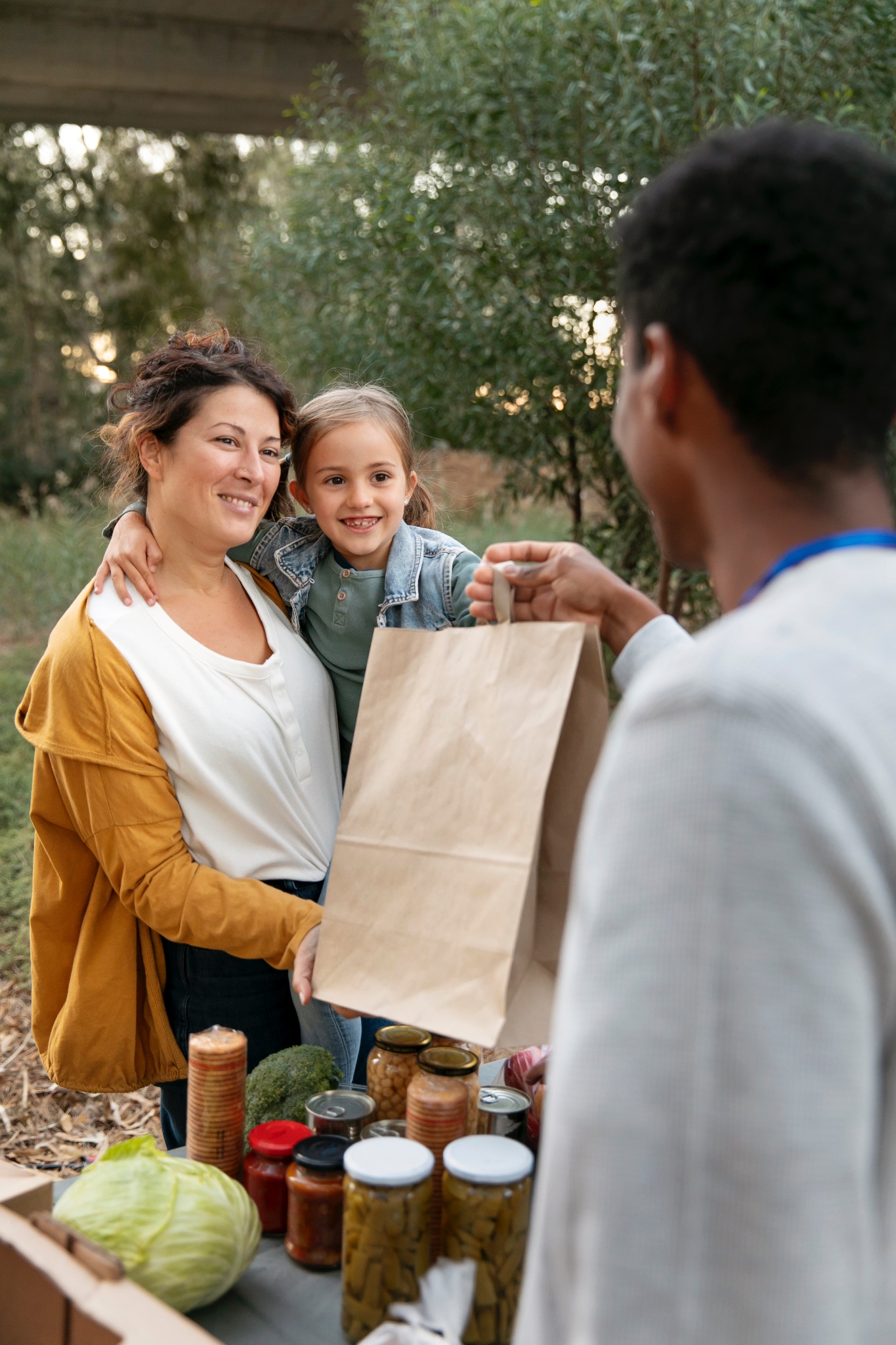 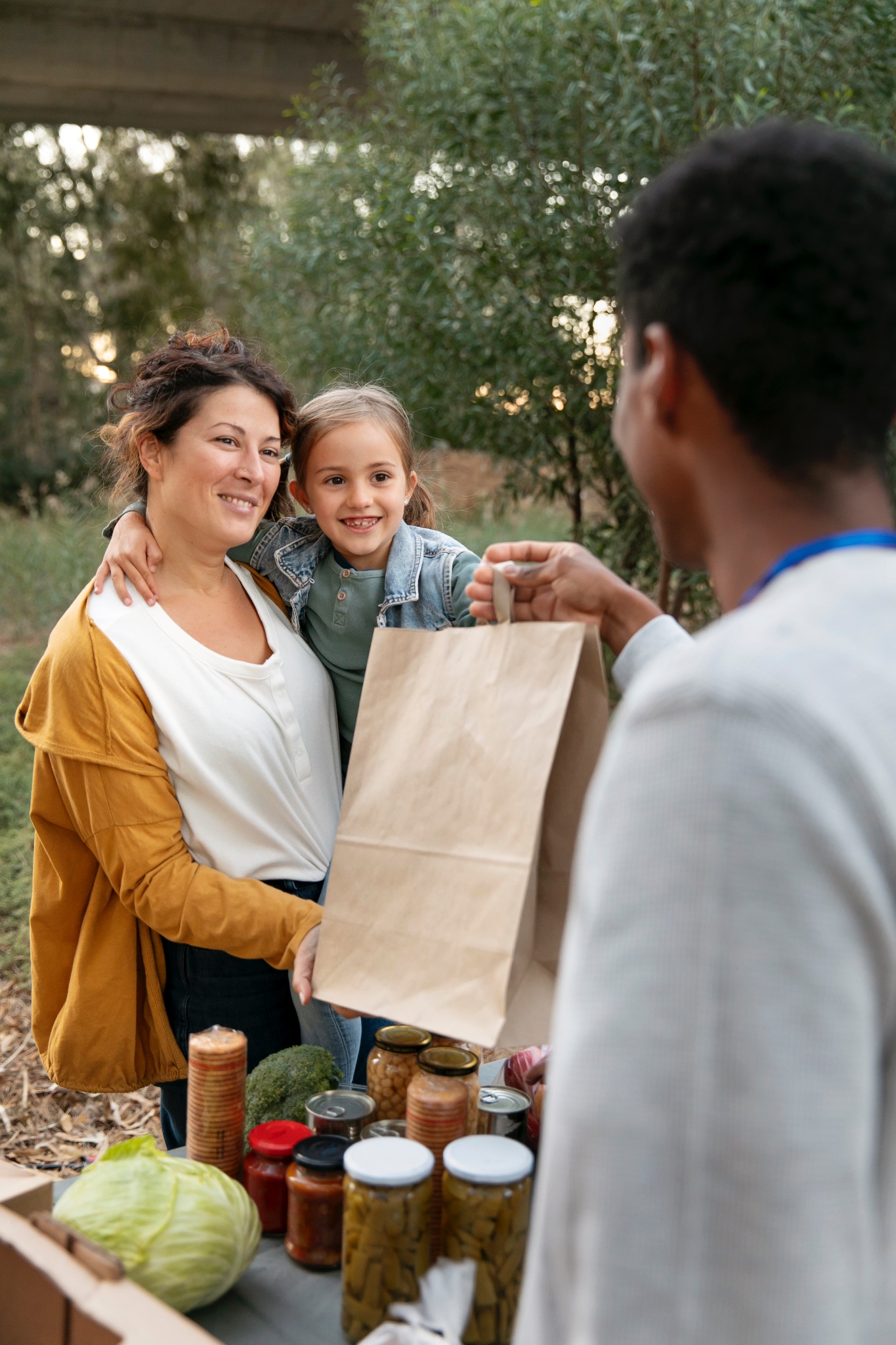 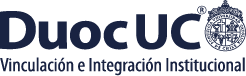 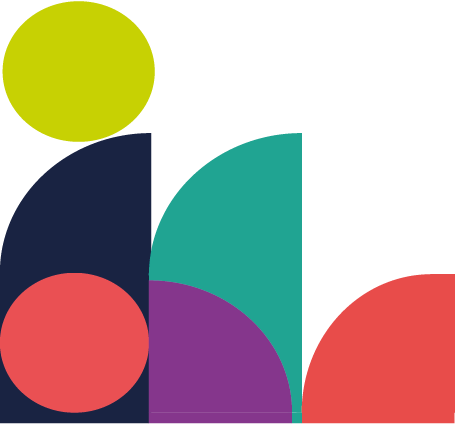 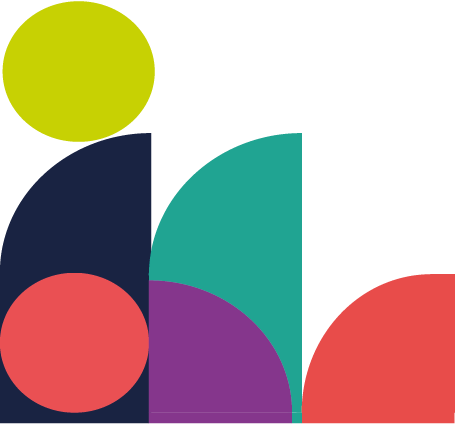 [Inserta nombre de la iniciativa]
INICIATIVA DE VCM DUOC UC
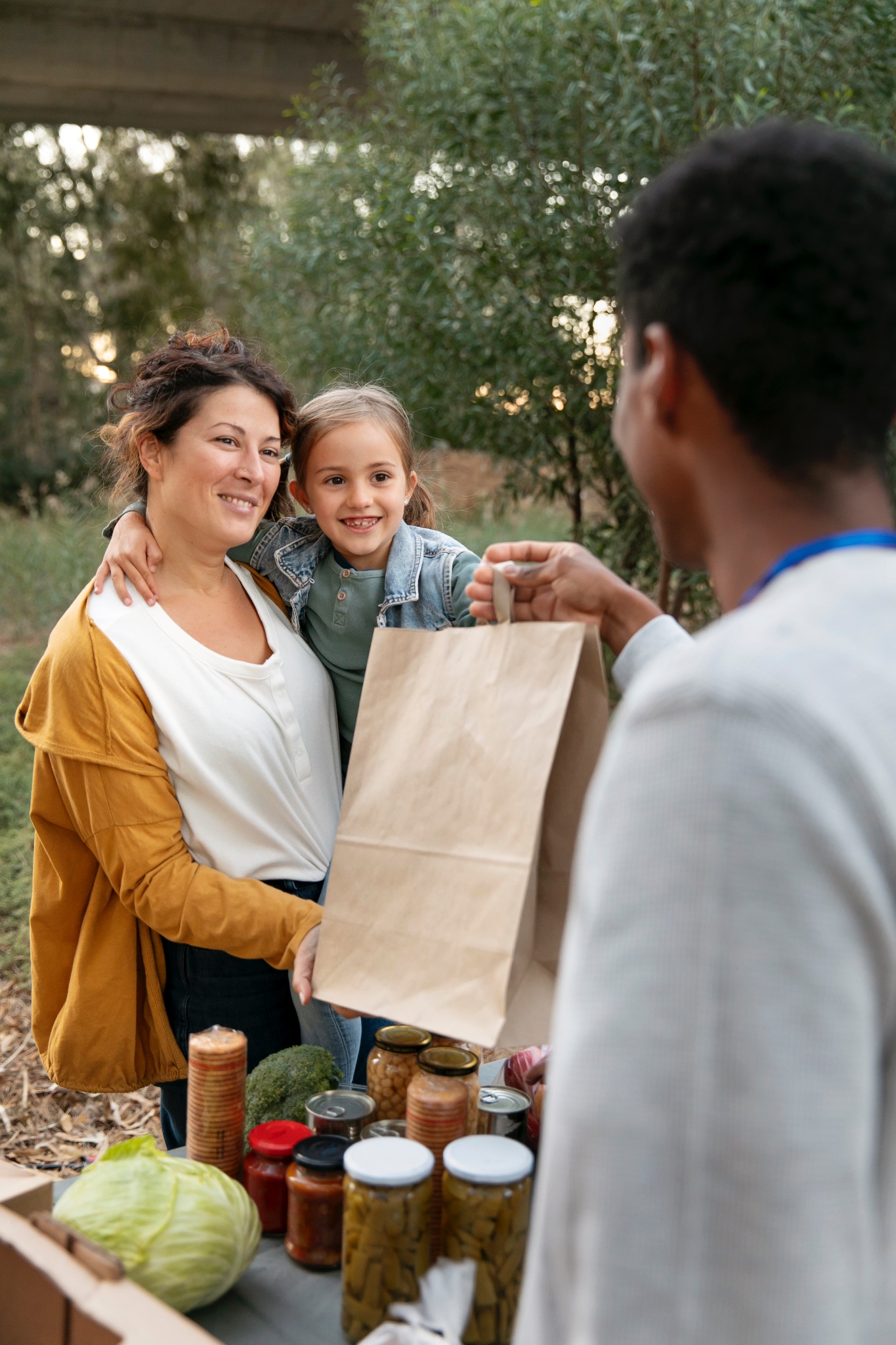 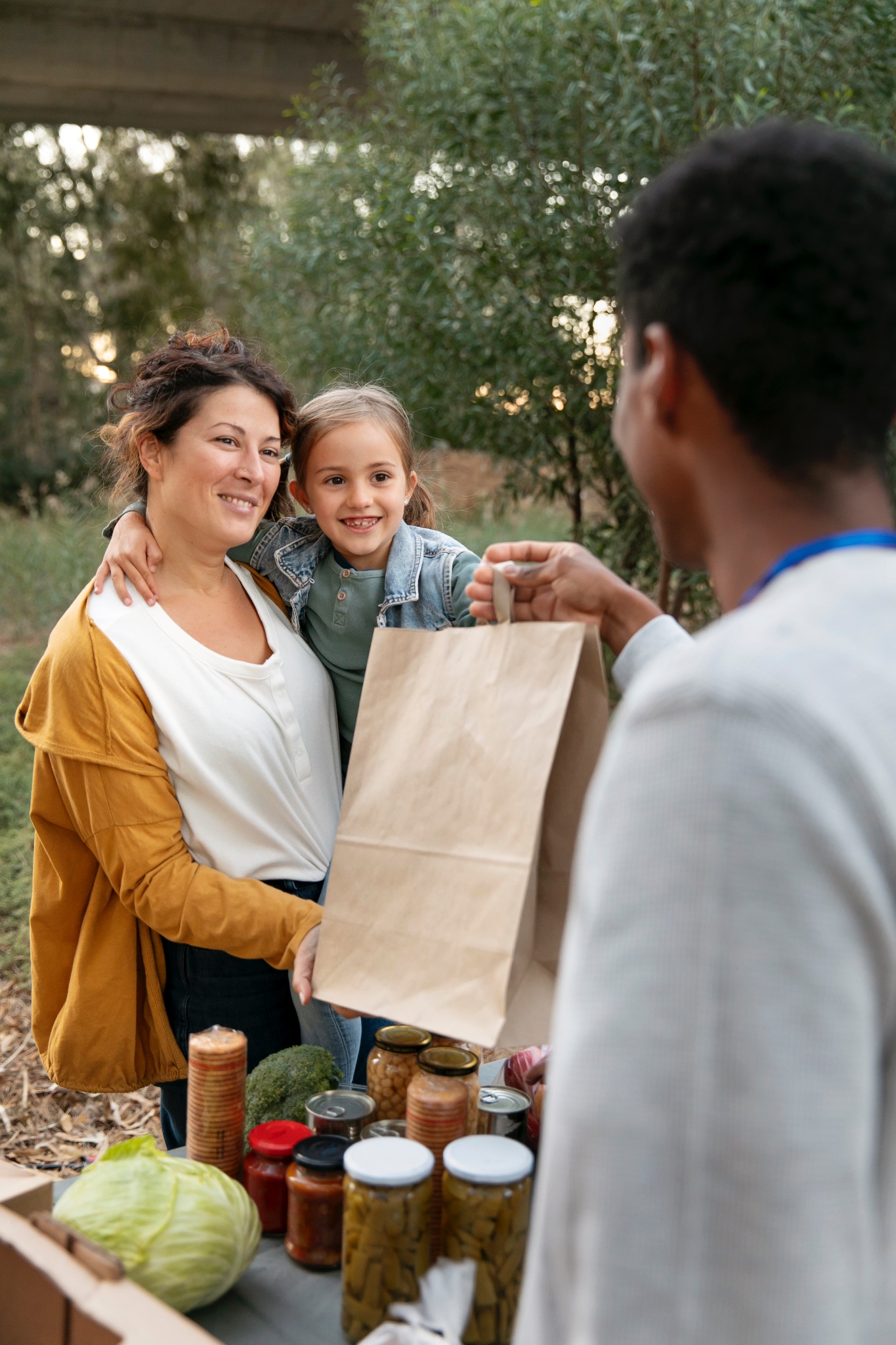 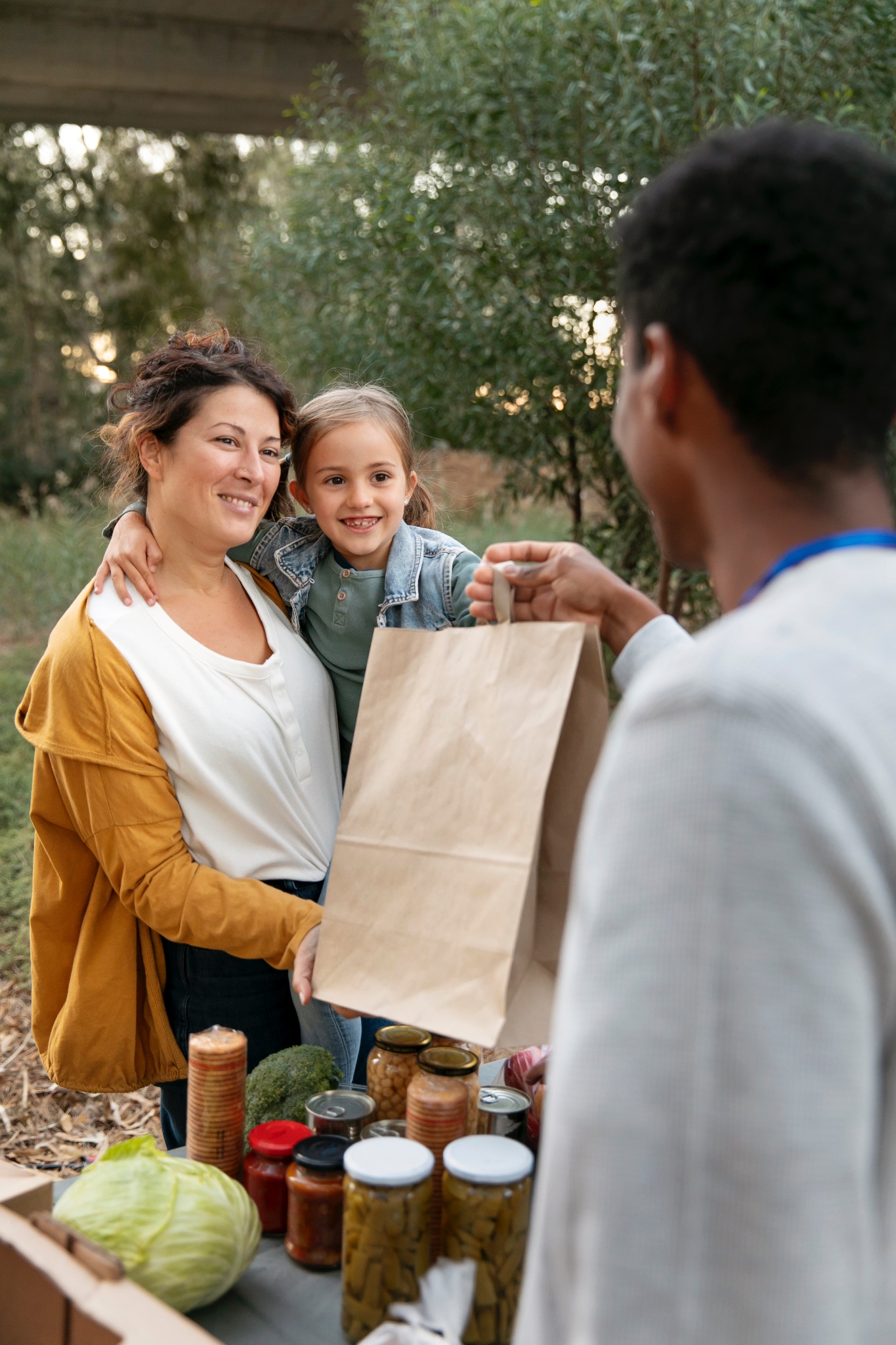 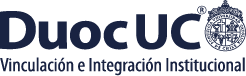